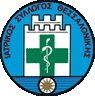 ΕΡΕΥΝΑ ΚΟΙΝΗΣ ΓΝΩΜΗΣ 
για τον
ΙΑΤΡΙΚΟ ΣΥΛΛΟΓΟ ΘΕΣΣΑΛΟΝΙΚΗΣ
ΓΕΝΙΚΟ ΚΟΙΝΟ
Μάιος 2017
2
Είσαστε γενικά ικανοποιημένος/η ή δυσαρεστημένος/η από τις προσφερόμενες υπηρεσίες Υγείας στη χώρα μας;
Ηλικία 55-64, 78%
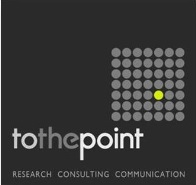 3
[Speaker Notes: Ποσοστά ανά]
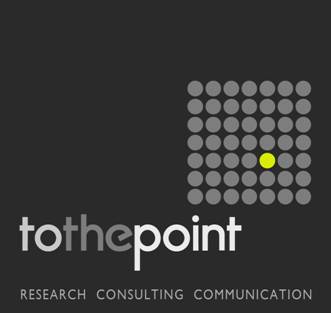 Είσαστε γενικά ικανοποιημένος/η ή δυσαρεστημένος/η από τις προσφερόμενες υπηρεσίες Υγείας στη χώρα μας;Συγκριτική Παράθεση προηγούμενων ετών
*Συνδρομητική έρευνα της εταιρείας to the point, Ιούνιος 2015
**Συνδρομητική έρευνα της εταιρείας to the point, Ιούνιος 2016
4
Σε σχέση με την ιατρική σας περίθαλψη, επιλέγετε  κυρίως (συχνότερα): (ΈΩΣ 2 ΕΠΙΛΟΓΕΣ)
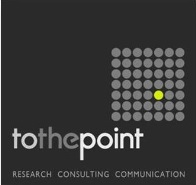 5
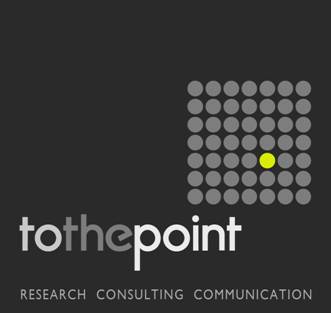 Σε σχέση με την ιατρική σας περίθαλψη, επισκέπτεστε κυρίως (συχνότερα):Συγκριτική Παράθεση προηγούμενων ετών (%)
*Συνδρομητική έρευνα της εταιρείας to the point, Ιούνιος 2015
**Συνδρομητική έρευνα της εταιρείας to the point, Ιούνιος 2016
6
Επιλέγετε κάποιον γιατρό (%) (- ιδιωτικό ιατρείο)….: (ΜΙΑ ΕΠΙΛΟΓΗ)
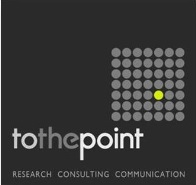 7
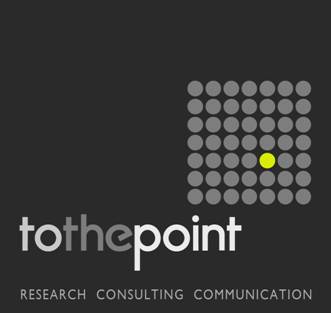 Επιλέγετε κάποιον γιατρό (- ιδιωτικό ιατρείο)….:Συγκριτική Παράθεση προηγούμενων ετών (%)
*Συνδρομητική έρευνα της εταιρείας to the point, Ιούνιος 2015
** Συνδρομητική έρευνα της εταιρείας to the point, Ιούνιος 2016
8
Και με ποιον τρόπο βρίσκετε τον (ιδιωτικό) γιατρό που θα επισκεφθείτε;
Βάση:  Όσοι επισκέπτονται ιδιωτικό γιατρό
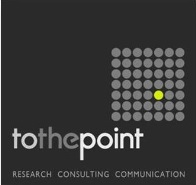 9
Και όταν επιλέγετε την επίσκεψη σε ιδιωτικό ιατρείο, σε ποιο κριτήριο στηρίζετε κυρίως την επιλογή σας;Κριτήριο Επιλογής (% )
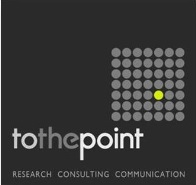 10
Βάση:  Όσοι επισκέπτονται ιδιωτικό γιατρό
Θεωρείτε ότι το κόστος των ιατρικών υπηρεσιών τα τελευταία 3 χρόνια…:
Ηλικία 55-64, 30,3%
Ηλικία 35-44, 40,4%
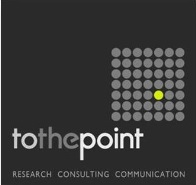 11
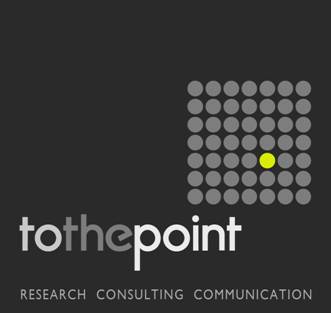 Θεωρείτε ότι το κόστος των ιατρικών υπηρεσιών τα τελευταία 3 χρόνια…: Συγκριτική Παράθεση προηγούμενων ετών
*Συνδρομητική έρευνα της εταιρείας to the point, Ιούνιος 2015
** Συνδρομητική έρευνα της εταιρείας to the point, Ιούνιος 2016
12
Έχετε κάνει χρήση των διαδικασιών του ΕΟΠΠΥ (ηλεκτρονική συνταγογράφηση, ραντεβού κλπ)(%)
Γυναίκες 75,2%
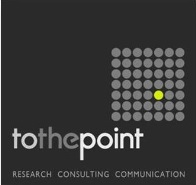 13
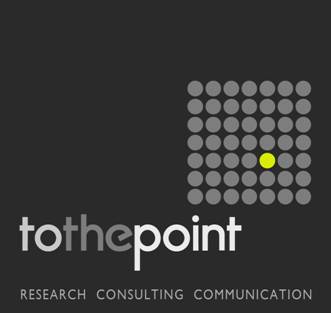 Έχετε κάνει χρήση των διαδικασιών του ΕΟΠΠΥ; Συγκριτική Παράθεση προηγούμενων ετών (%)
*Συνδρομητική έρευνα της εταιρείας to the point, Ιούνιος 2015
**Συνδρομητική έρευνα της εταιρείας to the point, Ιούνιος 2016
14
Και πώς αξιολογείτε αυτές τις υπηρεσίες από τη μέχρι τώρα εμπειρία σας;
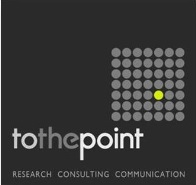 15
Βάση:  Όσοι έχουν κάνει χρήση των υπηρεσιών του ΕΟΠΠΥ
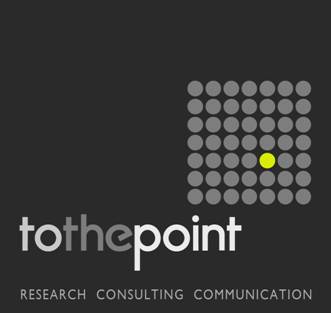 Και πώς αξιολογείτε αυτές τις υπηρεσίες από τη μέχρι τώρα εμπειρία σας; Συγκριτική Παράθεση προηγούμενων ετών (%)
*Συνδρομητική έρευνα της εταιρείας to the point, Ιούνιος 2015
**Συνδρομητική έρευνα της εταιρείας to the point, Ιούνιος 2016
16
Και σε σχέση με τα μη συνταγογραφούμενα φάρμακα που μπορείτε να  τα προμηθεύεστε και εκτός φαρμακείων, πιστεύετε ότι αυτό θα είναι…;
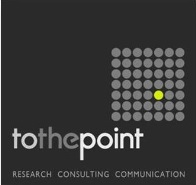 17
Και οι τιμές αυτών των φαρμάκων αυτών θα…:
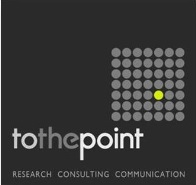 18
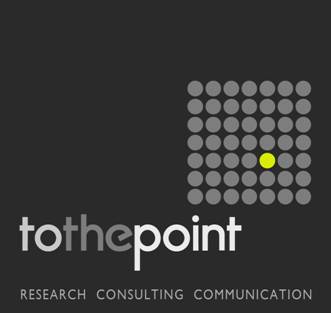 Και οι τιμές αυτών των φαρμάκων αυτών θα… Συγκριτική Παράθεση 2017-2016
*Συνδρομητική έρευνα της εταιρείας to the point, Ιούνιος 2016
19
Έχετε κάνει κάποια ιδιωτική ασφάλιση υγείας;
Πάνω από 2.000€ εισόδημα, 46,7%
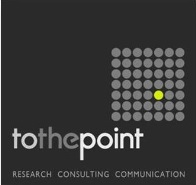 20
Πότε την ξεκινήσατε;
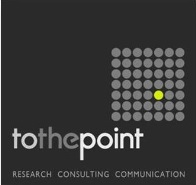 Βάση:  Όσοι έχουν κάνει κάποια ιδιωτική ασφάλιση υγείας
21
Δημογραφικά Στοιχεία
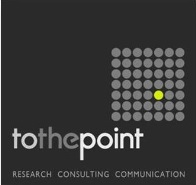 22
Περιοχή κατοικίας:
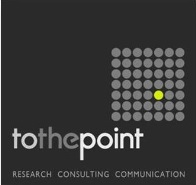 23
Σε ποια από τις παρακάτω ηλικιακές ομάδες ανήκετε;
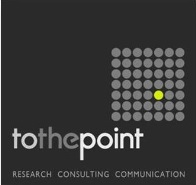 24
Φύλο
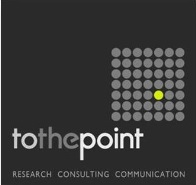 25
Σε ποια θέση της κλίμακας βρίσκεται το συνολικό μηνιαίο οικογενειακό εισόδημα του νοικοκυριού σας
26
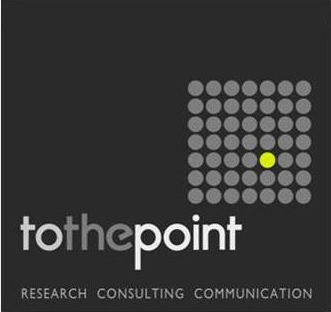 Αριστοτέλους 11, 546 24 Θεσσαλονίκη, Τ 2310 262965, F 2310 262963, info@tothepoint.gr, www.tothepoint.gr